ISLAMIC AGRICULTURE FINANCE: AN IDEAL MECHANISM TO FULFILL THE ALL CROPS/FARMER NEEDS
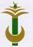 PRESENTED BY: MR. JAMIL HASSAN
                              MANAGING DIRECTOR/CEO
                     TIJARAH MFB LIMITED
             BAUCHI, NIGERIA




AT: THE 6TH GLOBAL ISLAMIC MICROFINANCE FORUM – NAIROBI, KENYA 
8-9TH NOVEMBER, 2016
1
1
OUTLINE:
Introduction
Why Islamic Finance
Importance of Islamic Agriculture Finance
Critical Areas in Agric Financing 
Availability of Islamic Agriculture Finance in Africa
Islamic Agriculture Finance Product Offering
Limiting Factors
Future Outlook
1
2
Introduction
“There is none amongst the Muslims who plants a tree or sows seeds, and then a bird, or a person or an animal eats from it, but is regarded as a charitable gift from him.”    --- Al Hadith narrated by Anas bin Malik (ra).

The need for enhanced ethics in the pursuit of agricultural production is fundamental to ensuring the full participation of Muslim farmers. Ethics, in the provision of finance, land and human capital, would be essential to the long-term success of the global effort towards sustainable agriculture.
1
3
Why Islamic Finance
It addresses the ethical problems associated with interest
It facilitates adherence to the divine call
It makes for better profits
1
4
Importance of Islamic Agriculture Finance
Agricultural credit contributes to the development of agriculture in 3 basic ways; cover input/output gaps in production, credit rationing by banks due to imposition of ceiling on return from agric loans by government, augment inadequate farm savings. However, the dearth of financial products that are in tandem with the religious and social beliefs of the average Muslim farmer, have precluded financial inclusion in not only agric, but all facets of the rural economy of especially, Muslim majority countries. While agricultural finance contributes to the efficient use of factors of production and farm investment in the agric sector, Islamic agriculture finance could revolutionize the agric sector and guarantee sustainable growth of the rural economy.
5
5
Critical Areas of Islamic Agriculture Finance
.
.Production
. Storage
. Processing 
. Marketing
.Research and Development
.Bio-Fuel Development
6
Availability of Islamic Agric Culture Finance in Africa
Many African countries practice some form of Islamic agric finance; however, Sudan has the most comprehensive Islamic Agric Finance practice. Egypt, Ethiopia, Kenya, South Africa, Gambia, Tunisia, Algeria, Tchad and Nigeria, have demonstrated increasing commitment and a growing appetite. Salaam and Murabaha are the most active modes at the moment.
1
7
Islamic Agriculture Finance Product Offering
1
8
Limiting Factors to Islamic Agriculture Finance
Limited number of Islamic banks and Takaful operators
Fewer products on offer within the region
Large numbers of excluded Muslim populations
Difficulty in attracting foreign investment to the region
Pervasive poverty amid high corruption perception
Inadequate operational, managerial and jurisprudential skills
1
9
Future Outlook
Need for a continental IBF strategy for Africa through sub-regional initiatives
Focus on peculiar strengths of sub-regions and territories
Massive investment in the areas of enlightenment, advocacy and capacity building
Deliberate effort at breaking barriers to foreign participation
Encourage, strengthen and deepen savings culture to build local capital on the long-run 
Improve local legislation to remove barriers to the entrenchment of IBF in Africa
Encourage frequent engagement to facilitate convergence and standardization.
1
10
THANK YOU
11